项目位置示意图
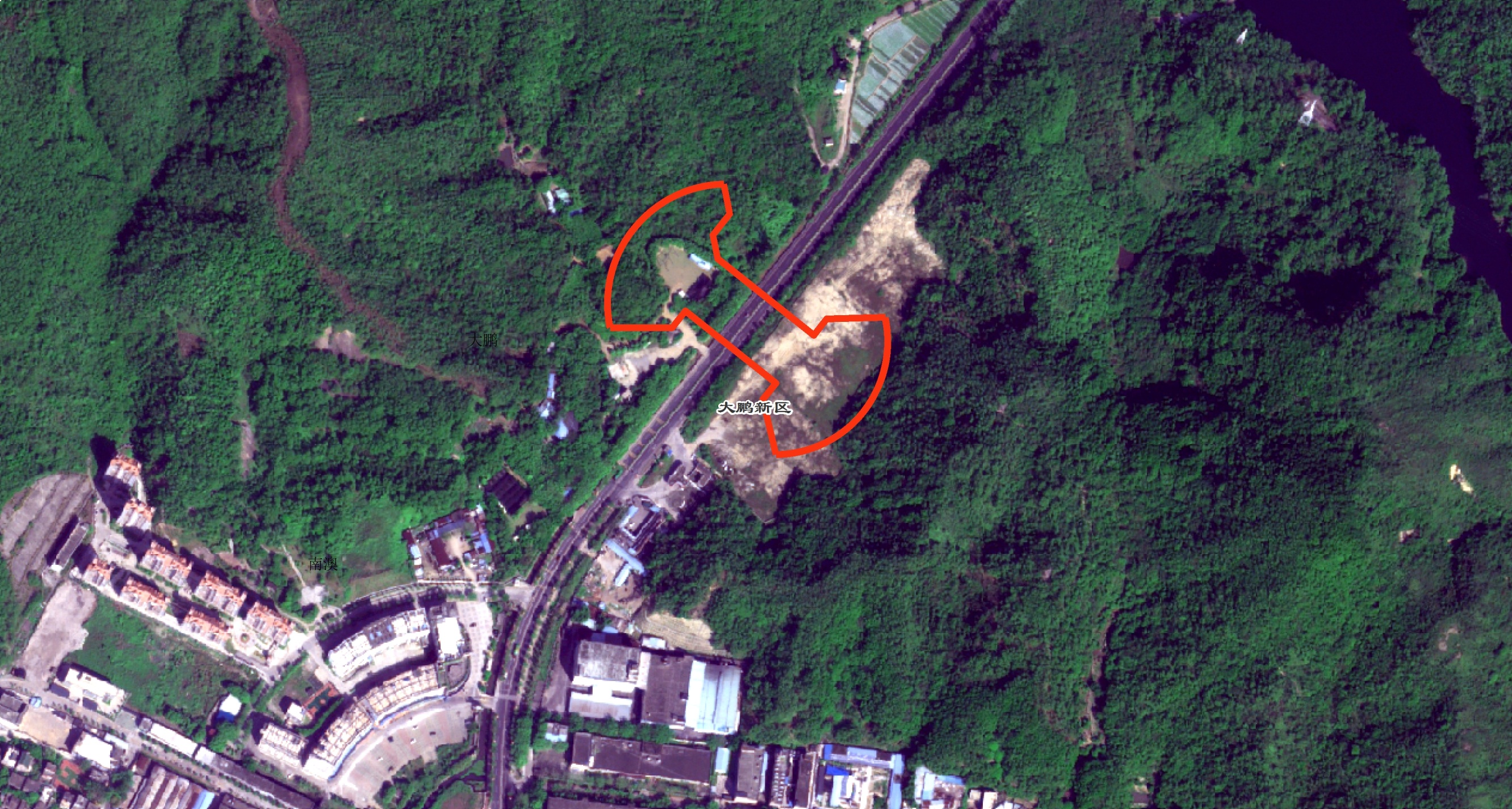 项目位置
项目用地涉及基本生态控制线示意图
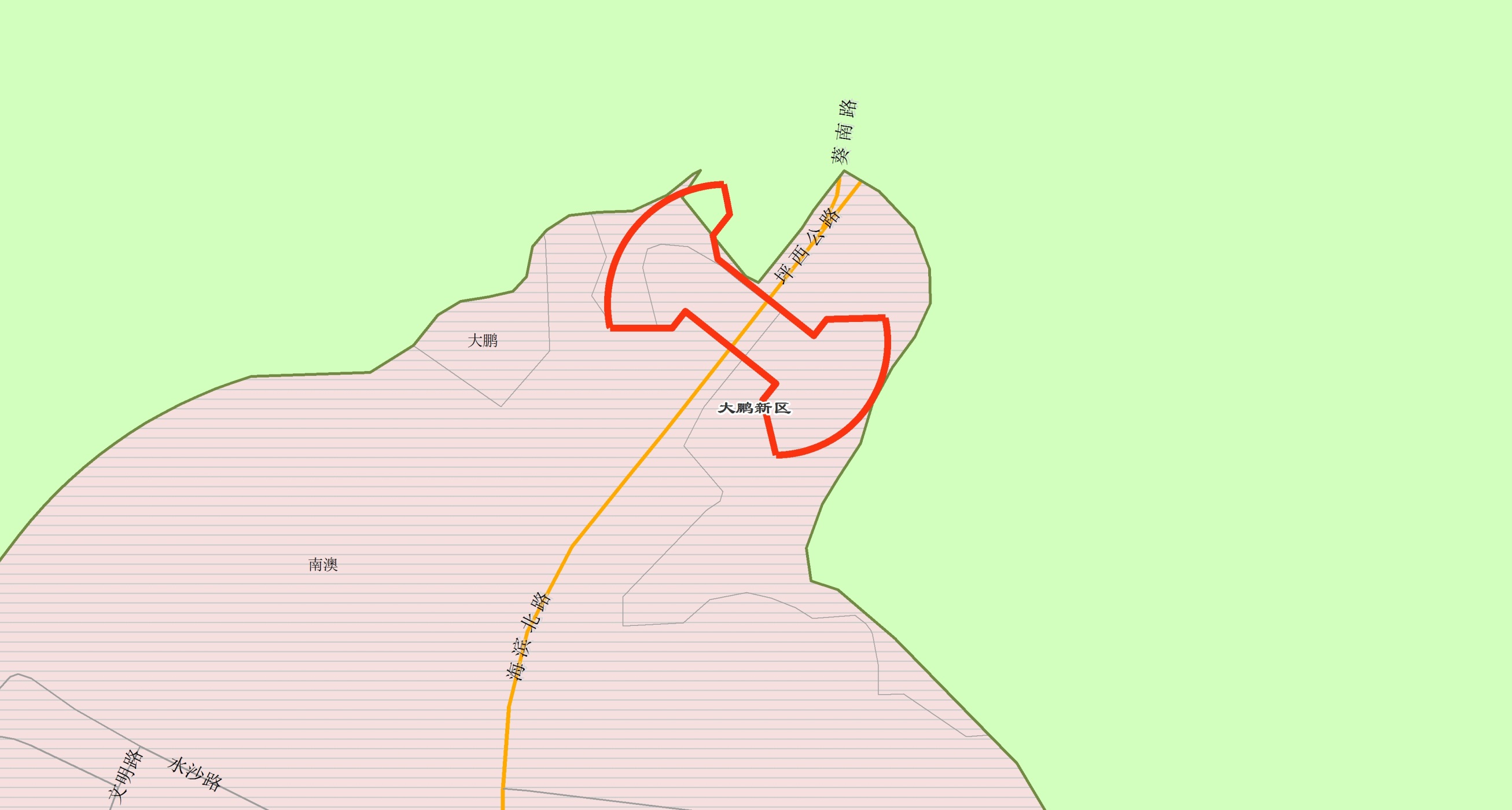 项目位置
基本生态控制线范围